Beyond employer engagement: exploring the nature of partnership working for skills development

Ann Hodgson, Ken Spours, David Smith and Julia Jeanes
Centre for Post-14 Education and Work
The research project
ELVET Programme
The East London Vocational Education and Training: Innovation Through Partnership (ELVET) Programme aimed to:
Facilitate access to training and employment in the digital, creative and health and social care sectors in East London, particularly for people from low-income backgrounds
Develop strategic and sustainable partnerships between East London colleges and employers, resulting in more relevant and up-to-date technical and vocational provision aligned with the regional government’s skills priorities
Improve learning, employment and apprenticeship outcomes and progression pathways into and within work, thereby contributing to the thinking on social ecosystems and the creation of High Progression and Skills Networks in East London and beyond.
Innovation projects
New City College, Tower Hamlets - Orientation (creative)
New City College, Hackney - Testing new apprenticeship models (digital tech)
Barking and Dagenham College - Upskilling (health and social care)
Newham College - Demand-side Engagement (Pan East London - one place research and solutions)
The Context
Supernova / Monocentric London
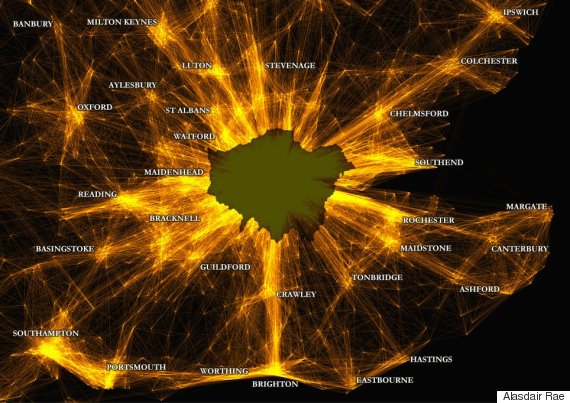 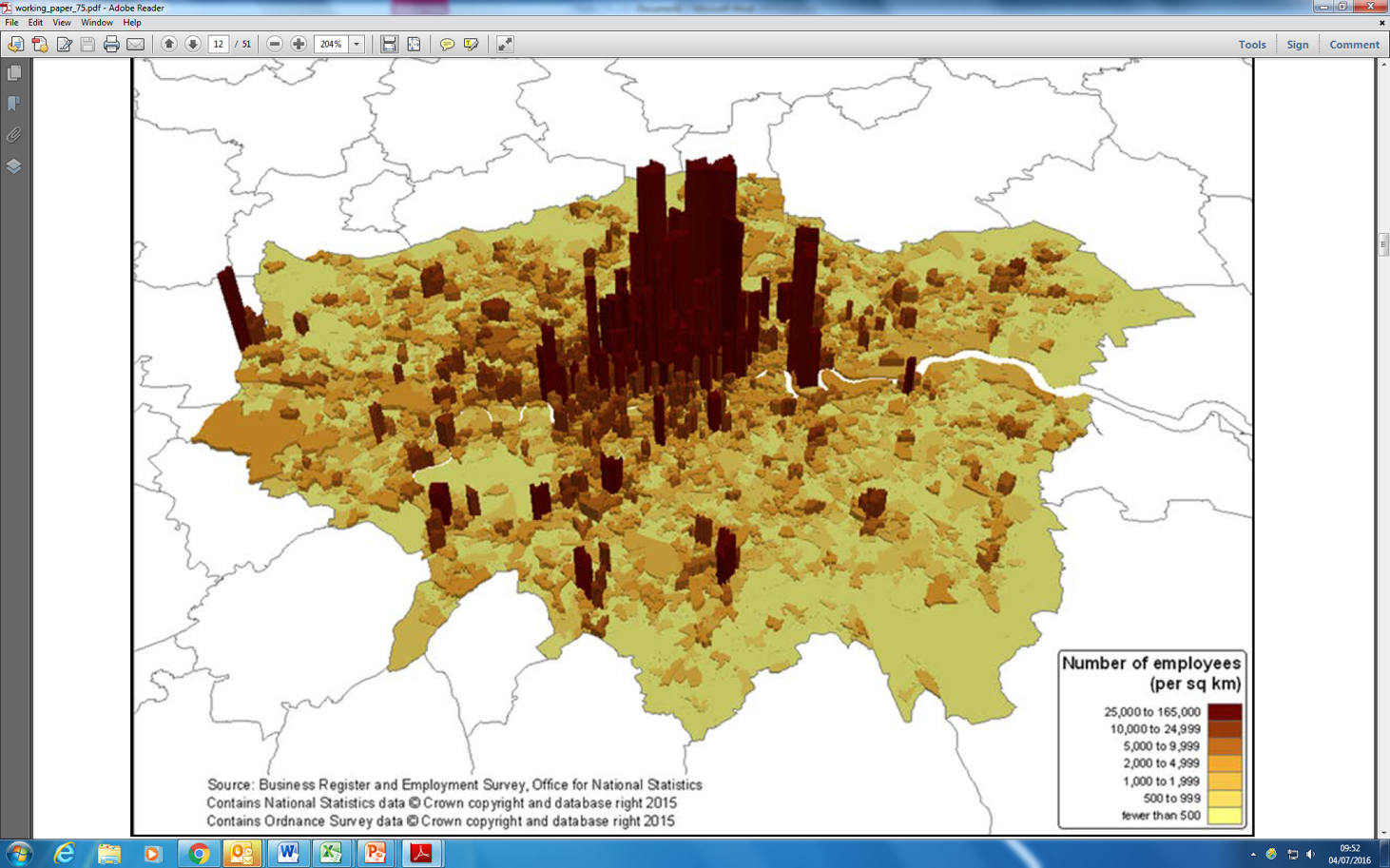 Polycentric London/City(ies) in the East
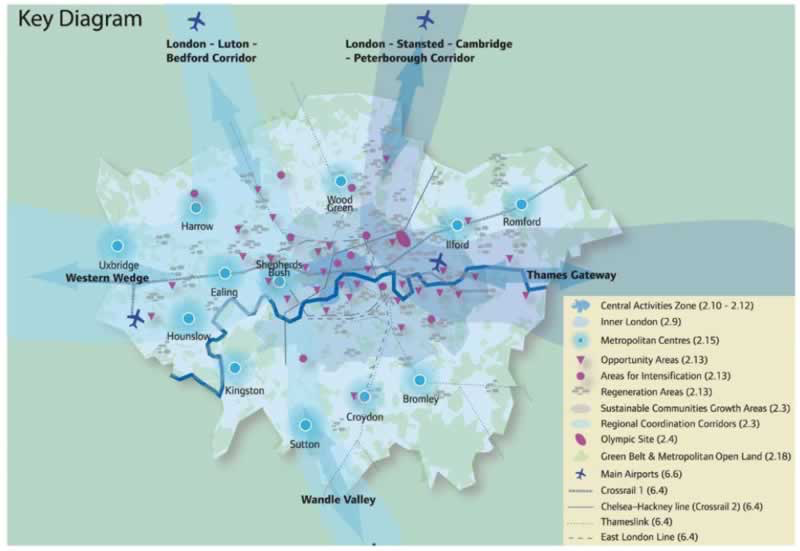 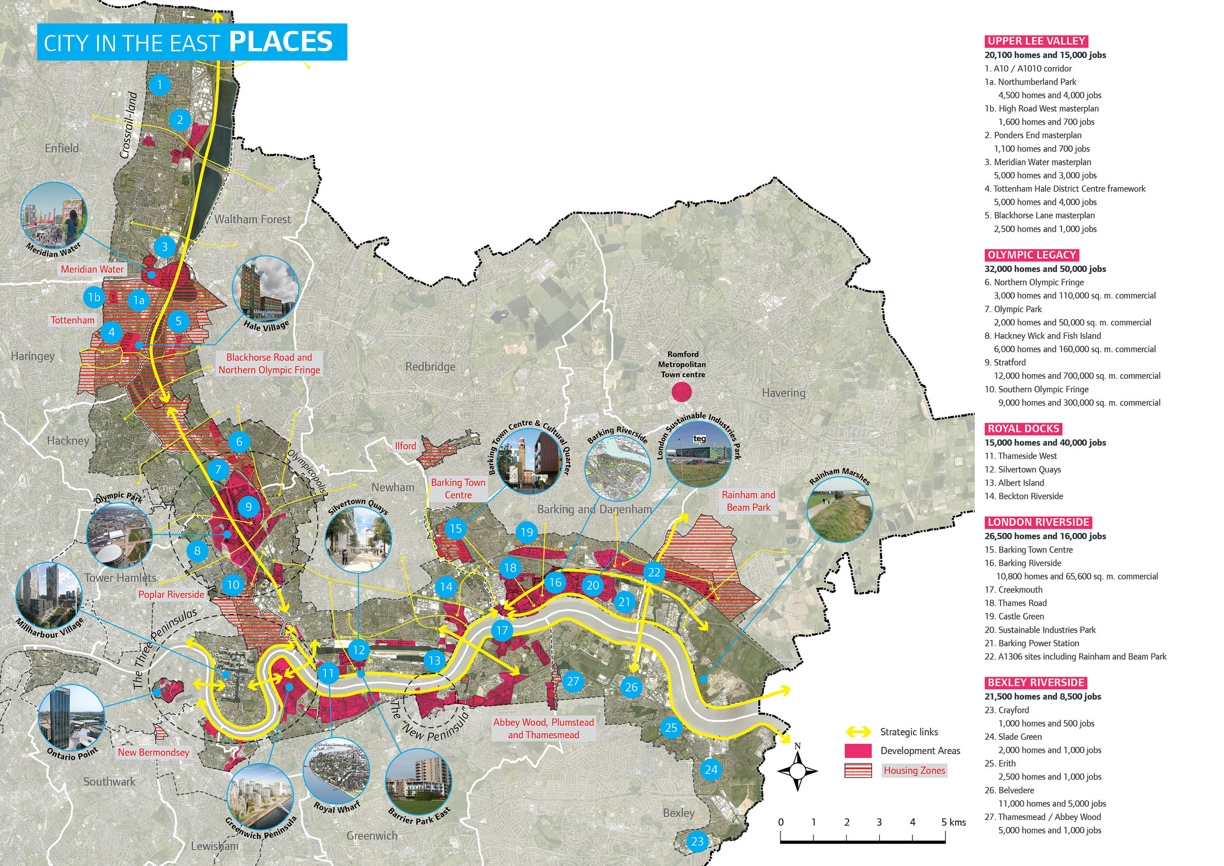 Theoretical underpinning
High Progression & Skill Networks (HSPNs)
Mediation of relations from above – the State
Evolution of the totality of relations over time
Mediation of relations from below – the Community
Key findings on employer-provider partnerships
Employer-provider partnerships
Use of the term ‘employer-provider partnerships’ rather than ‘employer engagement’

Benefits for both sides – ‘Two-way Street’ concept
Extended period of time rather than one-off activities
Joint identification of ‘key problem terrains’ to support the building of local/sub-regional ‘high progression and skills ecosystems’
This could involve: co-constructing an understanding of future work opportunities; co-designing programmes and progression routes; exchanging services for skill development, particularly for SMEs.
Benefits for employers
Strategic long-term workforce development and succession planning to address skills gaps
Introduction to a wider range of potential recruits over a period of time – the long interview
Tailored programmes - co-designed and delivered
Information about government schemes and funding
Opportunities to develop and advertise products through live projects
Sharing or making available up-to-date equipment and expertise (particularly valuable for SMEs)
Providing employees with staff development through mentoring and training activities
Benefits for education providers
Work experience and placements required for certain qualifications and programmes
Apprenticeships
Clear progression routes for learners
Opportunities to enhance programmes through the use of specialist facilities and technical experts 
Co-designed, up-to-date programmes
Mentoring for staff and students
Updating for teaching staff
A menu of activities to motivate students and bring learning alive – live projects, visits, expert talks, competitions etc.
Networking opportunities
Challenges
National 
Weak social partnership approach in comparison with other countries
Multiple expectations of employers from national policy initiatives – where to focus?
SME-dominated economy – time, space, focus
Constant policy change

Employer/provider level
Funding and time constraints
Mutual lack of understanding of each other’s contexts and agendas
Learner demand v. employer demand
Success factors
Employer-provider partnerships are successful when they identify and agree common goals from which both parties benefit.
Employer and provider leaders need to create a supportive environment within which curriculum specialists can work directly with employers.
Employer-provider partnerships are more effective and productive when they have a clear local and sector-specific focus.
The most productive and sustainable partnerships are based on honest and open face-to-face dialogue about requirements and constraints.
Effective collaborative arrangements move beyond a simple ‘supply and demand’ relationship to joint responsibility for improving technical and vocational education in the locality/sub-region.
Partnerships benefit when they engage with wider stakeholders such as employer organisations, local authorities and professional and trade associations.
https://elvetlondon.co.uk

ann.hodgson@ucl.ac.uk